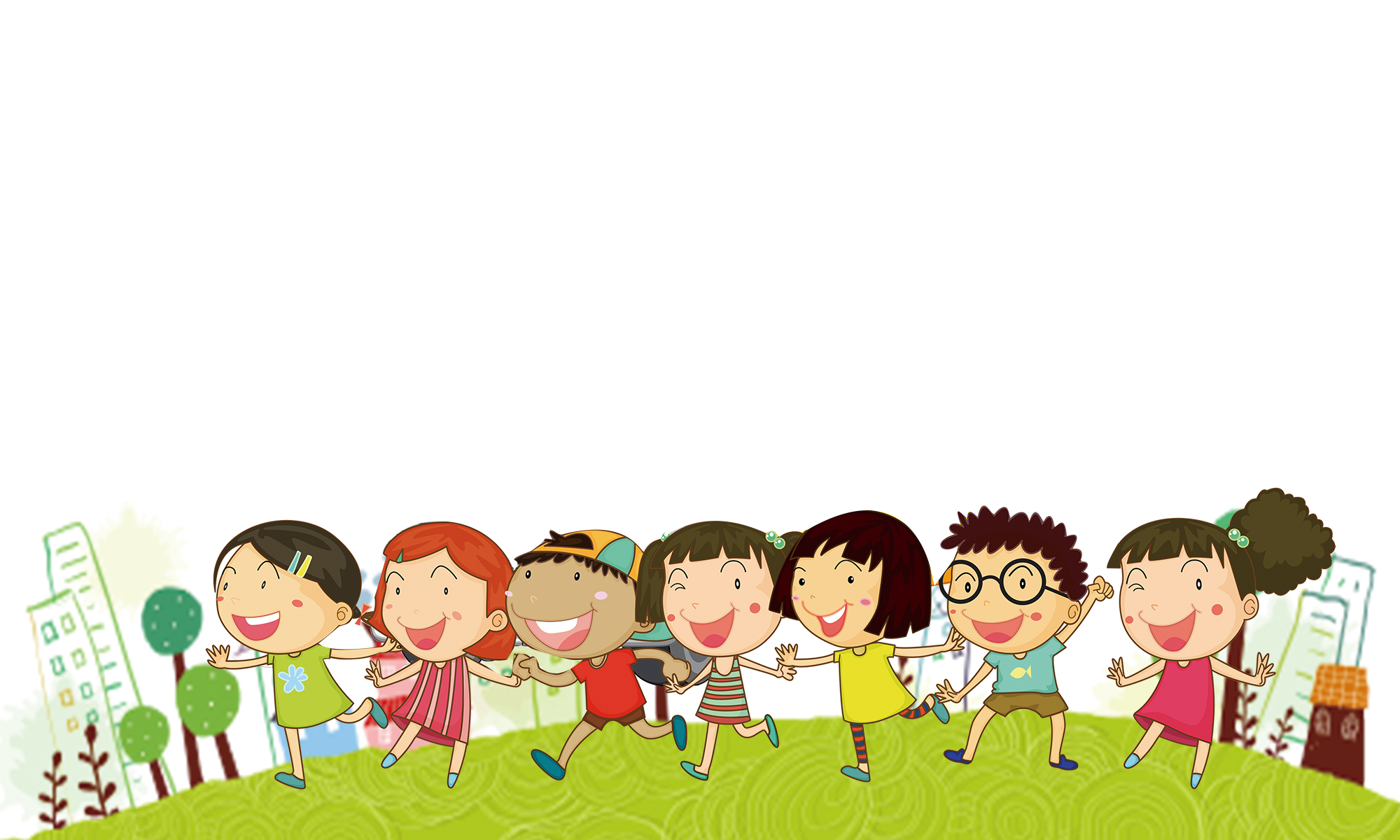 CHỦ ĐỀ 11
ĐỘ DÀI VÀ ĐƠN VỊ ĐO ĐỘ DÀI
TIỀN VIỆT NAM
BÀI 57: THỰC HÀNH VÀ TRẢI NGHIỆM
ĐO ĐỘ DÀI
TIẾT 2
THU HOẠCH TRỨNG GÀ
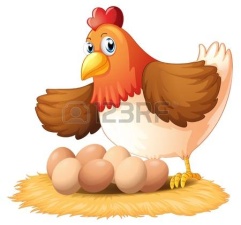 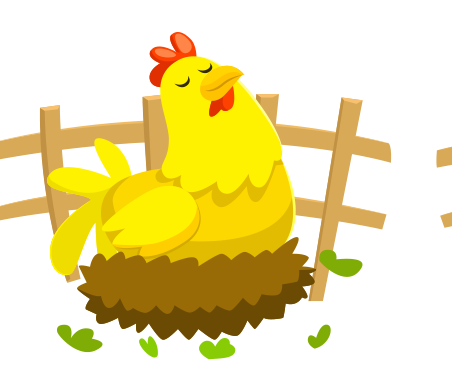 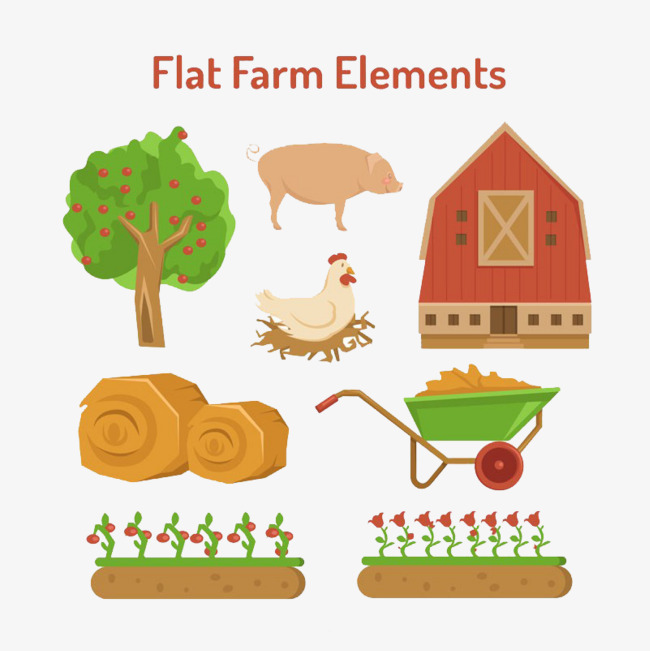 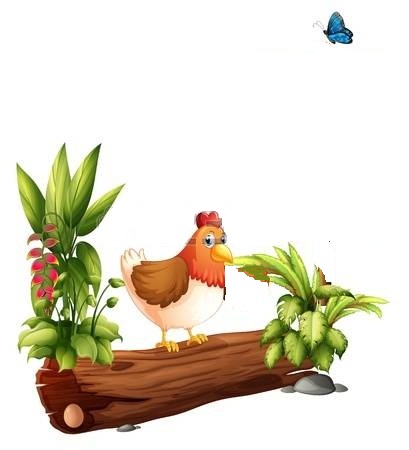 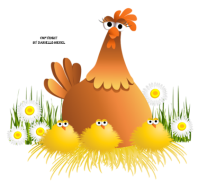 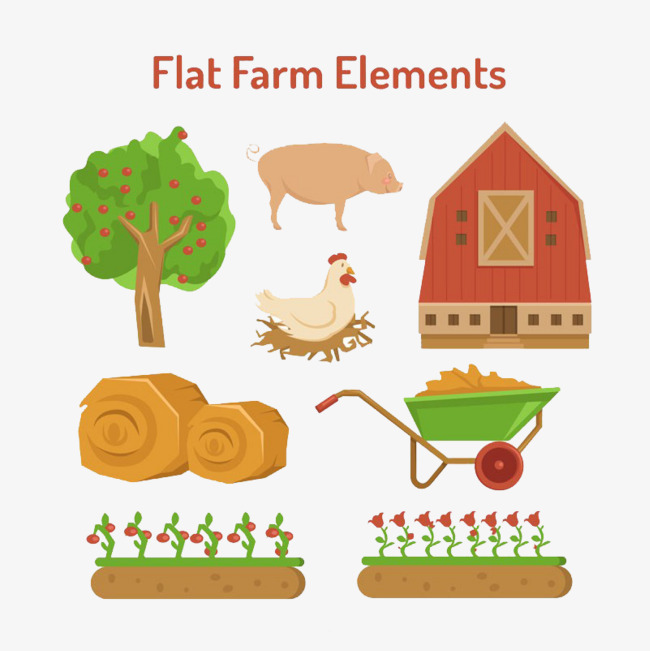 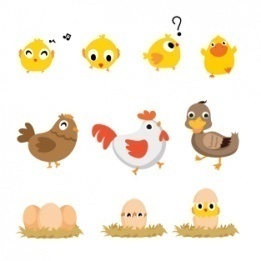 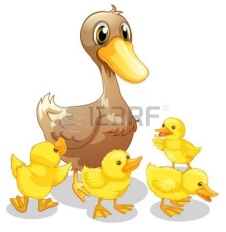 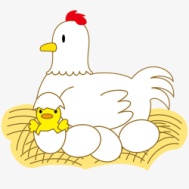 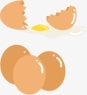 Những chú gà mái của chúng ta đã đẻ rất nhiều trứng. Bạn hãy giúp mình thu hoạch số trứng đó bằng cách trả lời các câu hỏi nhé. Khi bạn trả lời đúng là trứng đã vào giỏ của mình rồi đấy. Nào bắt đầu thôi!
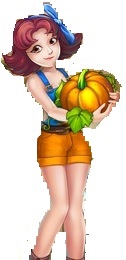 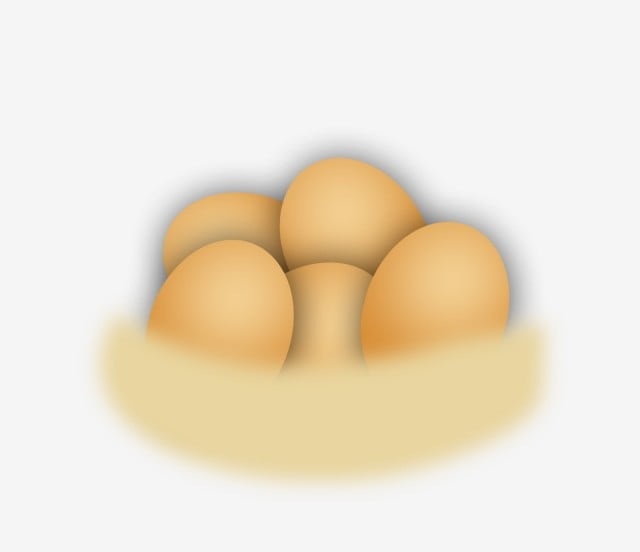 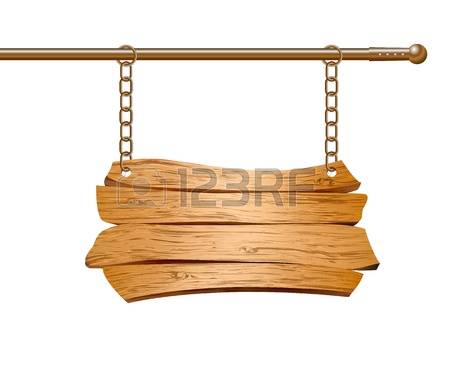 Bắt đầu
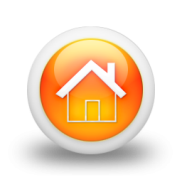 Câu 1: 56 + 48 = ?
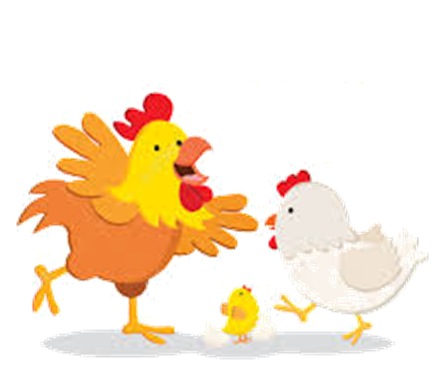 Yeah, Đúng rồi, 
bạn giỏi quá!
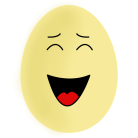 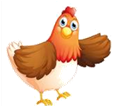 A : 104
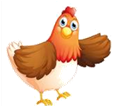 B: 94
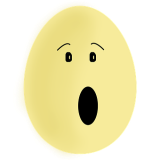 Ồ, tiếc quá, sai mất rồi!
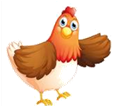 C: 84
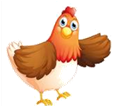 D: 74
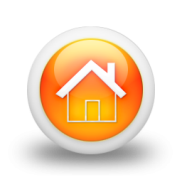 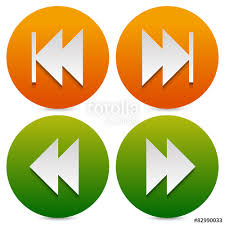 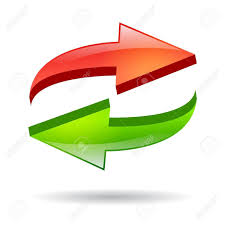 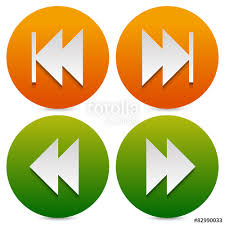 Câu 2: 89 – 45 = ?
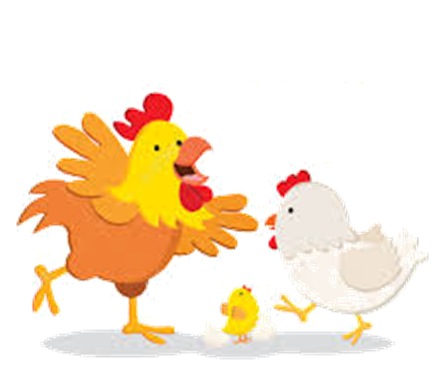 Yeah, Đúng rồi, 
bạn giỏi quá!
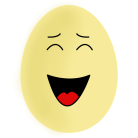 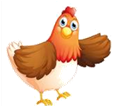 A: 45
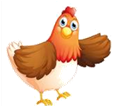 B: 44
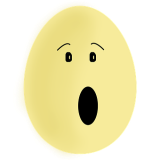 Ồ, tiếc quá, sai mất rồi!
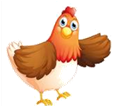 C: 43
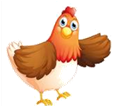 D: 42
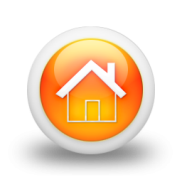 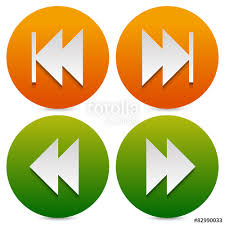 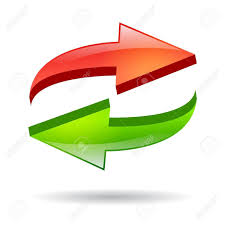 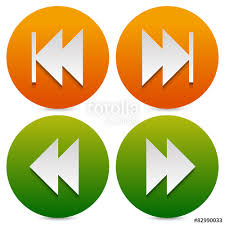 Câu 3:  45 + 241 = ?
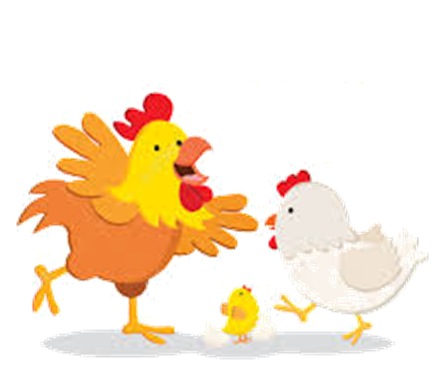 Yeah, Đúng rồi, 
bạn giỏi quá!
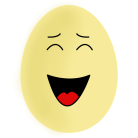 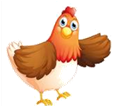 A : 286
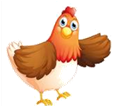 B: 287
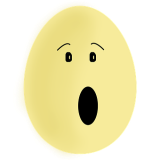 Ồ, tiếc quá, sai mất rồi!
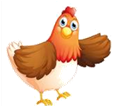 C: 285
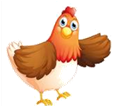 D: 284
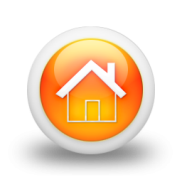 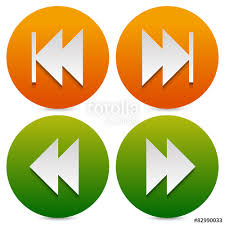 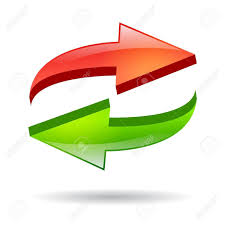 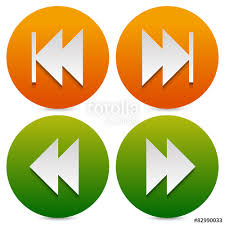 Câu 4: 561 + 22 = ?
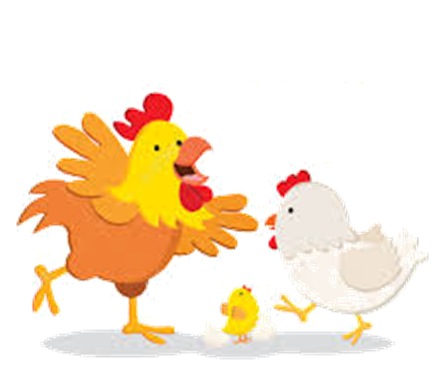 Yeah, Đúng rồi, 
bạn giỏi quá!
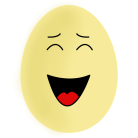 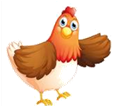 A : 583
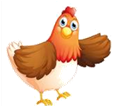 B: 584
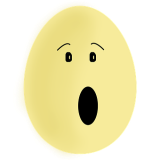 Ồ, tiếc quá, sai mất rồi!
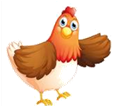 C: 586
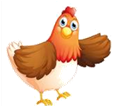 D: 585
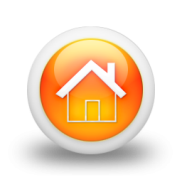 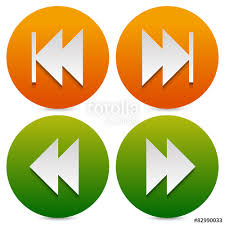 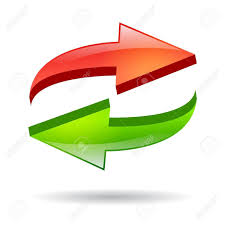 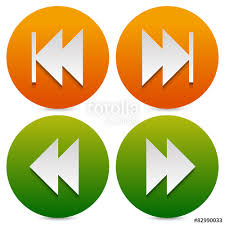 Câu 1: 456 + 12 = ?
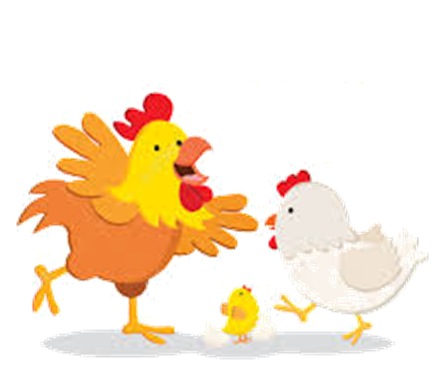 Yeah, Đúng rồi, 
bạn giỏi quá!
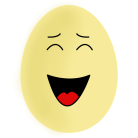 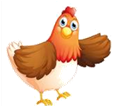 A : 468
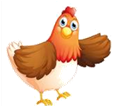 B: 467
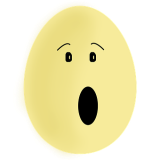 Ồ, tiếc quá, sai mất rồi!
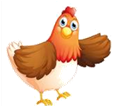 C: 466
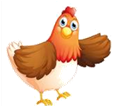 D: 465
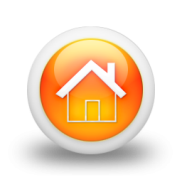 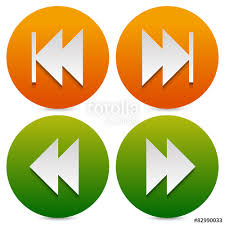 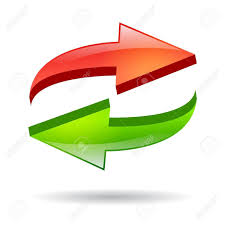 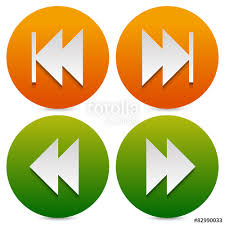 Câu 5: 201 - 20 = ?
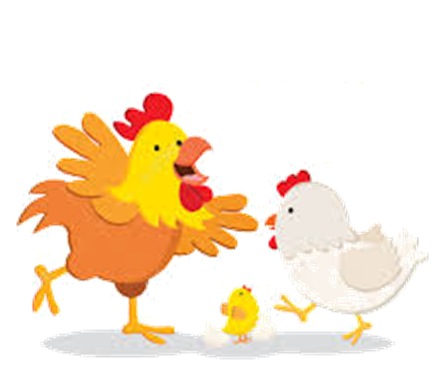 Yeah, Đúng rồi, 
bạn giỏi quá!
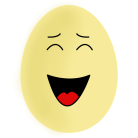 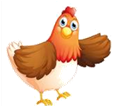 A: 173
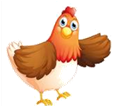 B: 179
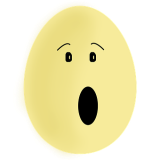 Ồ, tiếc quá, sai mất rồi!
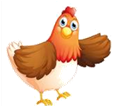 C: 180
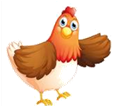 D: 178
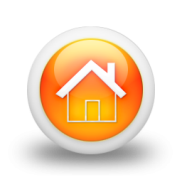 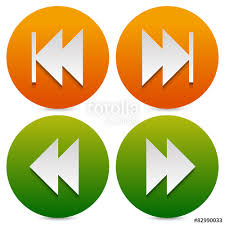 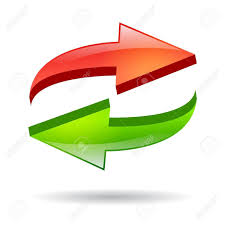 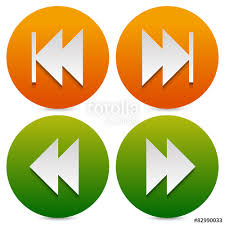 Câu 6: 1 dm = ? cm
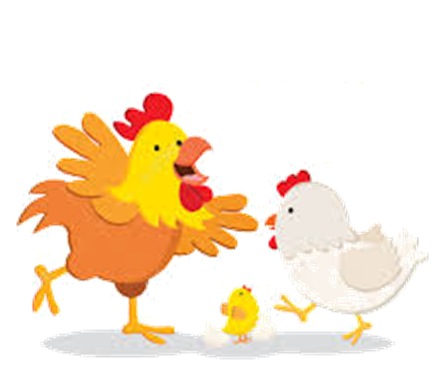 Yeah, Đúng rồi, 
bạn giỏi quá!
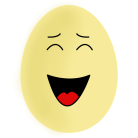 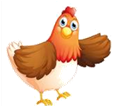 A: 100
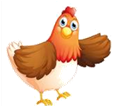 B: 20
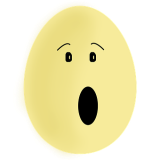 Ồ, tiếc quá, sai mất rồi!
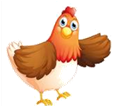 C: 10
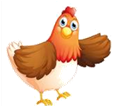 D: 1000
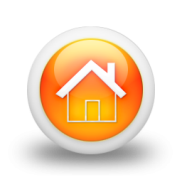 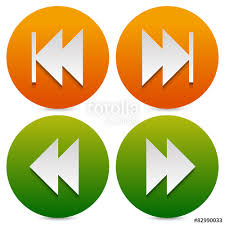 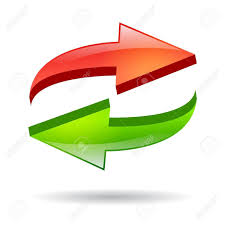 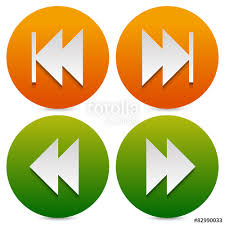 Câu 7: 1km = ? dm
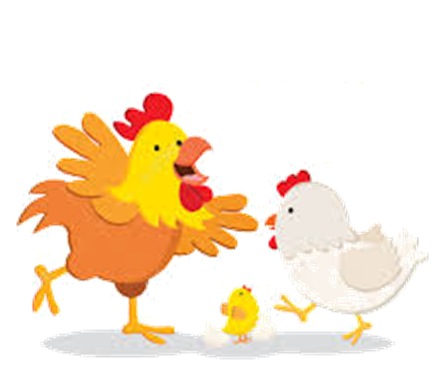 Yeah, Đúng rồi, 
bạn giỏi quá!
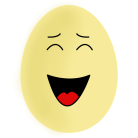 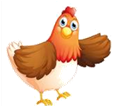 A: 10
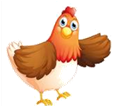 B: 1000
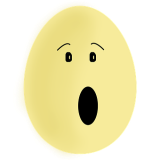 Ồ, tiếc quá, sai mất rồi!
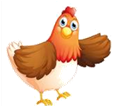 C: 100
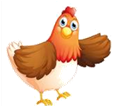 D: 10000
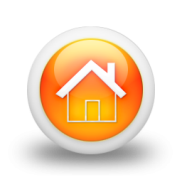 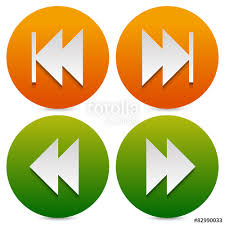 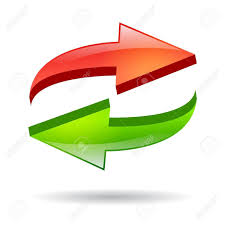 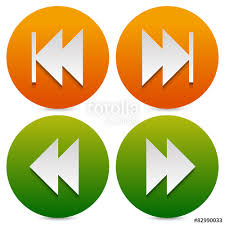 Oa! Bạn thật giỏi đó….
Cảm ơn bạn nhé! Đây là một chút quà mình dành tặng bạn nè
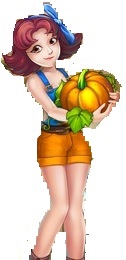 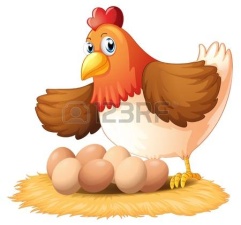 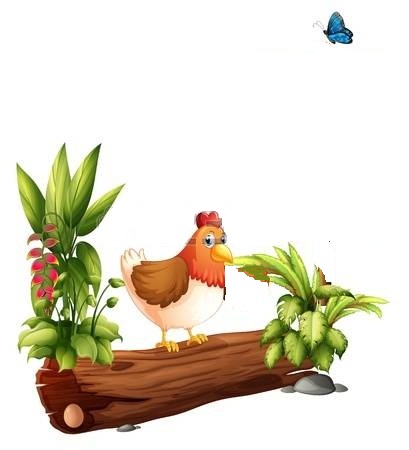 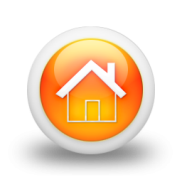 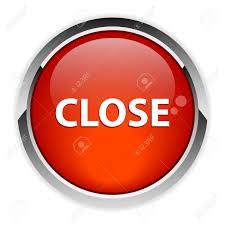 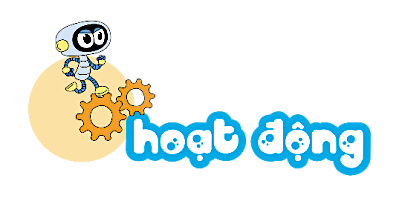 Các bạn đo độ dài bằng thước kẻ 2 dm.
Số ?
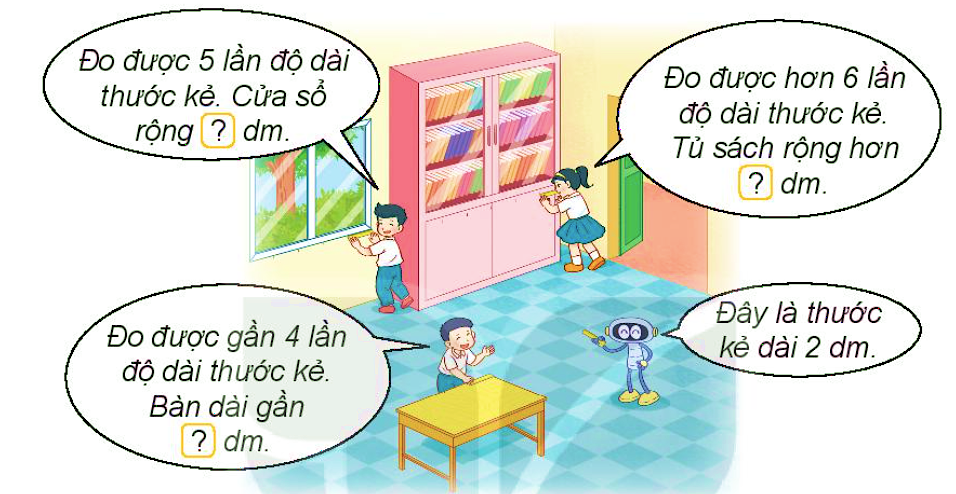 1
10
12
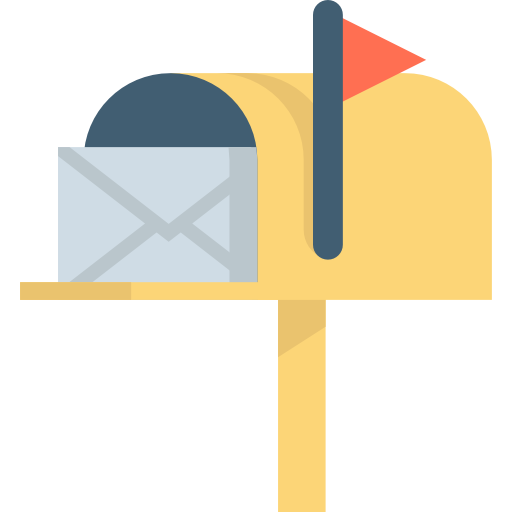 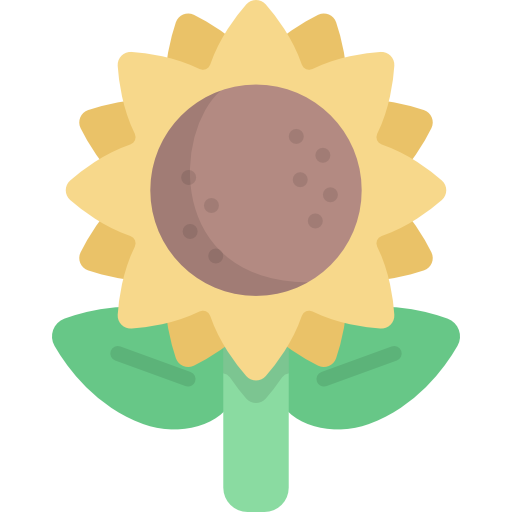 8
b) Em hãy ước lượng độ dài của một số đồ vật theo yêu cầu rồi dùng thước kẻ đo lại. Sau đó ghi lại kết quả vào phiếu thực hành.
PHIẾU THỰC HÀNH
?
?
?
?
?
?
a) Chuẩn bị ở nhà
Tìm hiểu xem quãng đường từ nhà em đến trường dài khoảng bao nhiêu ki – lô – mét?
2
Mẫu: Quãng đường từ nhà Mai đến trường dài khoảng 2 km
b) Dựa vào kết quả ở câu a, hãy cho biết: 
Trong nhóm em, nhà bạn nào xa trường nhất, nhà bạn nào gần trường nhất?
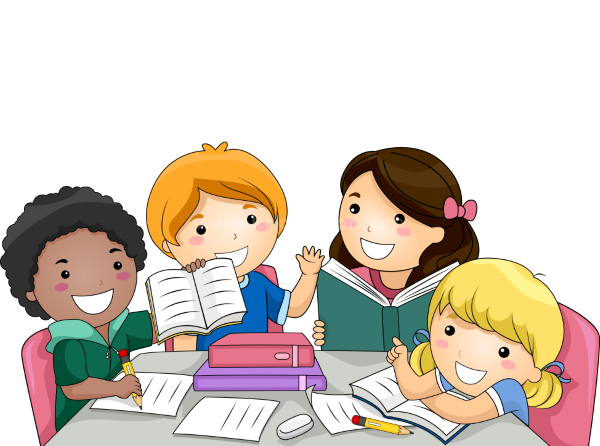 Củng cố bài học
Hương Thảo: tranthao121004@gmail.com